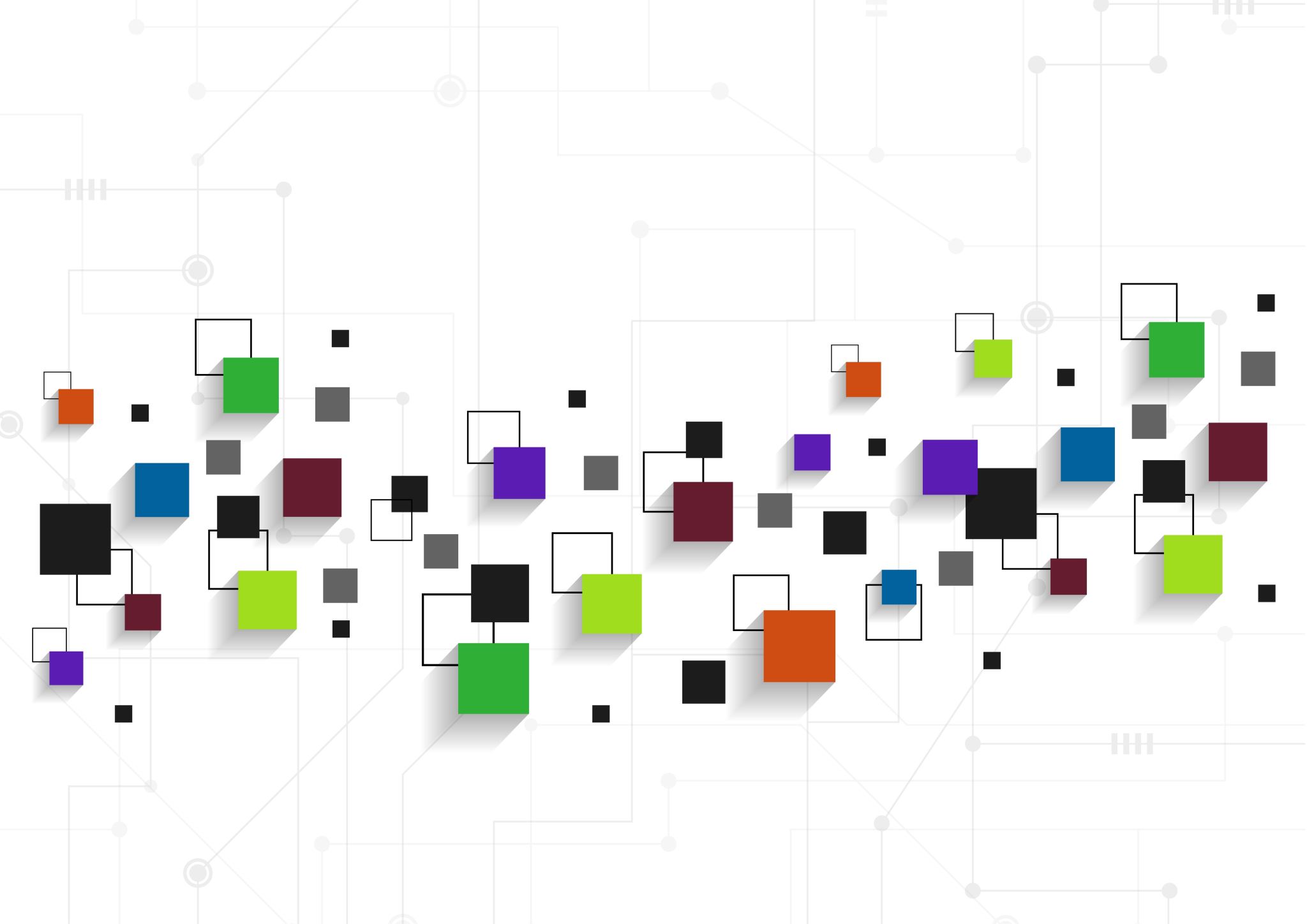 Evaluation
Αξιολόγηση
Αντικειμενικά μέτρα αξιολόγησης
Αλλαγές στη συμπεριφορά (αν για ένα προϊόν έχει τρέξει μια καμπάνια δημοσίων σχέσεων τότε μπορεί να διερευνηθεί η συμπεριφορά των αγοραστών)
Απαντήσεις σε mails, calls-to-action, posts
Αλλαγές στις στάσεις, στις γνώμες και στην αναγνωρισιμότητα (τηλεφωνικές έρευνες, ερωτηματολόγια, συνεντεύξεις)
Συμμετοχή σε events
Κάλυψη, δημοσιότητα, κυκλοφορία, share of voice
Έλεγχος κόστους
Υποκειμενικά μέτρα αξιολόγησης
Βαθμός ενθουσιασμού του κοινού
Επαγγελματισμός
Δημιουργικότητα
Πρωτοβουλίες
Ένστικτο
Μέτρηση παραγωγής
Αριθμός δελτίων τύπου, ειδησεογραφικών άρθρων, φωτογραφιών, editorials, αναρτήσεων σε blogs που παράχθηκαν από το Τμήμα ΔΣ
Έμφαση στην ποσότητα της αξιολόγησης
Διανομή υλικού: πόσα εστάλησαν και σε ποια μέσα
Μέτρηση έκθεσης στο μήνυμα
Υπολογισμός των σχετικών δημοσιευμάτων στα μέσα (clips)
Έλεγχος εφημερίδων, περιοδικών, news websites, για εντοπισμό δημοσιευμάτων για πελάτη.
Αποδελτίωση
Πόσες φορές η εκστρατεία προκαλεί τη δημοσίευση μιας ιστορίας ή ενός άρθρου.
Πρώτο επίπεδο αξιολόγησης στην έκθεση στο ΄μήνυμα του κοινού-στόχος.
Προβολή στα Μέσα Ενημέρωσης
Αριθμός ατόμων που έχουν εκτεθεί σε ένα μήνυμα  προβολές 
Οι προβολές (impressions) αφορούν το δυνητικό κοινό που μπορεί να προσεγγίσει ένα περιοδικό, τηλεοπτικό πρόγραμμα ή ιστοσελίδα  ανάλογα με την κυκλοφορία. 
Εύρος διείσδυσης ενός μηνύματος (χρησιμοποιείται στη διαφήμιση)
Αριθμός ανθρώπων που πιθανώς εκτέθηκαν στο μήνυμα
Ωστόσο δεν μας λένε πόσοι διάβασαν ή άκουσαν την ιστορία ή συγκράτησαν το μήνυμα ή άλλαξαν τη συμπεριφορά τους.
Μέτρηση επισκέψεων σε ιστοσελίδες
Επίσκεψη (hit) στην ιστοσελίδα
Πρόσθετες πληροφορίες για τον χρήστη με pop up μηνύματα που ζητούν από τους χρήστες να συμπληρώσουν πληροφορίες π.χ. δημογραφικές
Πρέπει να προσφέρεται ένα κίνητρο π.χ. δωρεάν λογισμικό, δωρεάν υλικό κλπ
Ισοδύναμη διαφημιστική αξία
Πόσο θα κόστιζε το άρθρο που δημοσιεύτηκε λόγω ενέργειας δημοσίων σχέσεων σε ένα έντυπο μέσο αν ήταν διαφήμιση?
Ένα πεντάστηλο άρθρο σε ένα περιοδικό χρεώνει 100 δολάρια τη στήλη και έχει αξία δημοσιότητας 500 δολάρια. 
Κόστος διαφήμισης για τον αντίστοιχο χώρο και μετά πολλαπλασιάζουν τρεις έως και έξι φορές.
Η χρήση του πολλαπλασιαστή ενέχει κίνδυνο ως προς την ακρίβεια πρόβλεψης.
Αν το άρθρο είναι αρνητικό θα υπολογιστεί ο αντίκτυπος με τον ίδιο τρόπο και κόστος?
Απόδοση επένδυσης
Κόστος ανα χιλιάδα προβολών: διαίρεση του κόστους του προγράμματος δημοσιότητας με το σύνολο των προβολών
H Nike έκανε ένα βιντεο 50.000 δολαρίων που προβλήθηκε σε 150.000 άτομα με κόστος 33 cents το άτομο (που αν αγόραζαν θα έφερναν …)
Τα στελέχη μετρούν την απόδοση:
(1) πωλήσεις ή έσοδα που έκαναν
(2) οικονομία που έκαναν
Μέτρηση ενημέρωσης
Βαθμός που έλαβαν το μήνυμα, το πρόσεξαν, το κατάλαβαν και το συγκράτησαν στη μνήμη τους.
Μέθοδος της ανάκλησης της επόμενης μέρας: παρακολουθούν και διαβάζουν μήνυμα και την επόμενη μέρα αναφέρουν τι θυμούνται.
Μέτρηση στάσεων
Δημοσκοπήσεις
Έρευνες με ερωτηματολόγια
Ποιοτικές έρευνες: focus groups, συνεντεύξεις.
Μέτρηση δράσης
Πόσοι συμπεριφέρθηκαν με τον επιθυμητό τρόπο?
Παρατήρηση
Ποσοτική έρευνα